الإستثمار العقاري
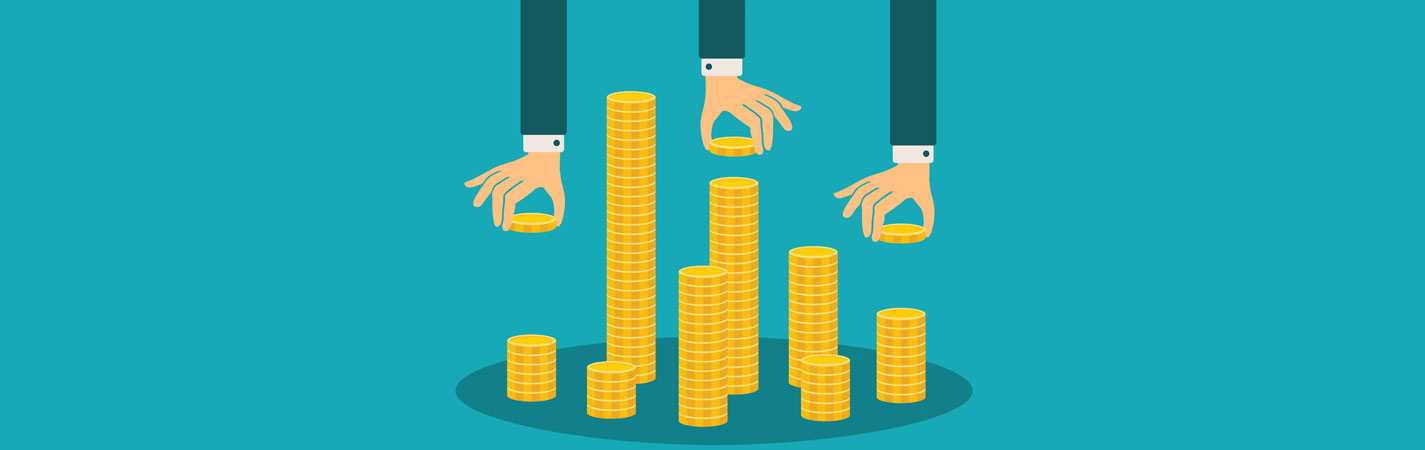 ما هو مفهوم الإستثمار العقاري؟
مقدمة:

العقارات كما هو معروف تختلف عن الأصول المالية فهي أصول حقيقة وهي بالتالي لها خصوصية تختلف عن تمويل الاستثمارات الأخرى، وتمويل العقارات عادة يكون طويل الأجل وبالتالي هناك مخاطر بتمويل العقارات تختلف عن المخاطر المتعلقة بتمويل الاستثمارات الأخرى فهناك خصوصية لهذا النوع من الاستثمار.
الاستثمار
أولاً/ تعريف الاستثمار وأهم مكوناته .
ثانياً/ محددات القرار الاستثماري .
ثالثاً/ منحنى الطلب على الاستثمار .
رابعاً/ العوامل المؤثرة على منحنى الطلب على الاستثمار .
خامساً/ سعر الفائدة الأسمي وسعر الفائدة الحقيقي .
أولاً/ تعريف الاستثمار وأهم مكوناته :
 تعريف الاستثمار : الانفاق الاستثماري هو المكون الثاني من مكونات الطلب الكلي بعد الانفاق الاستهلاكي، ورغم أن الاستهلاك يستحوذ على النسبة الأكبر من الناتج المحلي الاجمالي إلا أن الاستثمار لا يقل أهمية عن الاستهلاك ، وذلك لأهمية الدور الذي يلعبه في مجال التنمية الاقتصادية والتشغيل، ويحتل الاستثمار بشكل عام ما نسبته (15-20%) من الناتج المحلي الاجمالي لأي اقتصاد.
 ويمكن تعريف الاستثمار بأنه (الانفاق الذي يؤدي إلى زيادة القدرة الانتاجية للاقتصاد الوطني) بمعنى أنه الانفاق الذي يؤدي إلى اضافات جديدة في الاقتصاد الوطني من شركات ومصانع ومباني وأسهم وسندات ... الخ .
تعريف الاستثمار
إن أبسط تعريف للاستثمار هو أنه يمثل اقتناء أصل معين بهدف تحقيق عائد منه في المستقبل فعلى المستوى الشخصي نجد أنه إذا كان أحد ا لأفراد يمتلك مبلغاً من المال ويريد استثماره فإنه قد يقوم بشراء عدداً من الأسهم من الأوراق المالية أو يقيم مشروعاً تجارياً أو صناعياً أو يقيم مبنى سكنياً لتأجيره للغير وذلك كله بهدف الحصول على عائد في المستقبل
اهداف الإستثمار
هدف اقتصادي: يتمثل في تحقيق عائد مادي للمجتمع، كما هي الحال في الإنفاق على زيادة الطاقة الإنتاجية للدولة . 
هدف اجتماعي: يتمثل في تحقيق رفاهية للمواطن مثل الإنفاق على التعليم والصحة ووسائل الاتصال والطرق … الخ 
أهداف سياسية :تتمثل في تحقيق عائد سياسي ورفع مكانة الدولة سياسياً 
أهداف تكنولوجية: تتمثل في توظيف الصناعات التكنولوجية ورفع المستوى التأهيلي التكنولوجي للمجتمع .
اجتماعية
اقتصادية
تكنلوجية
سياسية
أشكال الاستثمار :
الاستثمار المادي
الإنتاج في مجال البحث
الاستثمار البشري
الاستثمار الإجتماعي
اشكال الإستثمار
الاستثمار المالي
الاستثمار الدعائي
ثالثاً : أشكال الاستثمار :
1- الاستثمار المادي:
وهو الشكل التقليدي لعملية الاستثمار ويشتمل على الاستثمار في الآلات والبناء والعقار
1-1- العقار : 
يتمثل الاستثمار العقاري في الأراضي والمباني والمكاتب والمخازن والمراكز التجارية 
      1-2-  السلع : 
توجد للسلع أسواق متخصصة (بورصات) عاجلة وآجلة كالأوراق المالية، فمثلاً توجد بورصة للقطن وبورصة للشاي وبورصة للذهب وفي تلك الأسواق لا تكون السلع حاضرة وإنما تتم عمية المبادلة وفقاً لعقود   خاصة
1-3- المشروعات الاقتصادية : 
هنالك إقبال متزايد من جانب المستثمرين على المشروعات الاقتصادية  كأداء استثمارية ، ولعل ذلك يرجع إلى الدرجة المرتفعة من الأمان الذي توفره تلك الأداة بالإضافة إلى الدخل المستمر
أشكال الاستثمار :
2- الاستثمار البشري: :
يعتبر توظيف شخص ذو كفاءة معينة في مشروع معين نوعاً من الاستثمار ، باعتبار أن ما يقدمه من خدمات لمصلحة منشأته يؤدي بالتالي إلى زيادة أرباحها وإنتاجيتها
3- الاستثمار المالي::
ويتجسد هذا النوع من الاستثمار من خلال استخدام الفائض من أرباح أية منشأة في شراء الأسهم والسندات ، الأمر الذي يقوي من مركز تلك المنشأة. وقد ينعكس في تحسين إنتاجيتها .
4- الاستثمار التجاري أو الدعائي:
تعتبر حملات الدعاية والإعلان لأهداف تجارية ، استثمارات قائمة بذاتها وغالباً ما تكون غير مادية . فالمردود المتوقع من وراء مصاريف الدعاية والإعلان يختلف عن المردود المتوقع من الاستثمارات الأخرى
أشكال الاستثمار
5- الاستثمار الاستراتيجي (الاجتماعي):
ومثال على هذا النوع من الاستثمارات ما يسمى بالاستثمارات الاجتماعية مثل إنشاء الملاعب والنوادي الرياضية أو نوادي الترفيه الاجتماعي … الخ ، فالمردودية في هذا النوع من الاستثمار تقاس بمدى التحسن الذي يحصل في طبيعة العلاقات الاجتماعية بين أفراد المنشأة  ويقع ضمن إطار الاستثمارات الاستراتيجية كثير من المشاريع الحكومية ، خاصة ما له علاقة بالأمن أو الصحة العامة
6- الاستثمار في مجال البحث والتطوير :
يكتسب هذا النوع من الاستثمار أهمية خاصة بالنسبة للمنشآت والمشاريع الكبرى ، الصناعية منها بشكل خاص ، إذ غالباً ما تكون منتجاتها عرضة للمنافسة ، فالمنشأة التي تطور منتجاتها وتحسنها ، سواء من حيث النوعية أو الكلفة ، باستطاعتها السيطرة على الأسواق ، الأمر الذي يؤدي إلى إبعاد المنشآت الأخرى التقليدية من التنافس معها من خلال إضعاف قدرته التنافسية ، وبالتالي يؤدي إلى كساد سلعها وخروجها من السوق .
الفرق بين الاستثمار وبعض المفاهيم الأخرى:
1-المضاربة :
رغم أن المضاربة تنطوي على اقتناء أصل معين إلا أن هنالك فرقاً جوهرياً بينها وبين الاستثمار ذلك أنه في حين أن الهدف من الاستثمار هو تحقيق عائد من تشغيل أو  استغلال الأصول المقتناة نجد أن الهدف في المضاربة تحقيق عائد من عملية شراء أو بيع الأصل نفسه ، فمثلاً نجد أن أحد الأشخاص يقوم بشراء أصول معينة (أسهم أو سلع) في وقت تكون فيه أسعارها منخفضة نسبياً وذلك بهدف ببعها في وقت لاحق تكون فيه أسعار هذه السلع مرتفعة نسبياً . في هذه الحالة نجد أن العائد الذي يحققه المضارب تتمثل في الفرق بين سعر بيع الأصل وسعر شرائه وليس في نتيجة استغلال هذا الأصل كما هي الحال في الاستثمار . وعادة ما تتراوح فترة المضاربة بضعة أيام وبضعة شهور .
2- المقامرة :
وهي محرماً شرعاً وتقوم على أساس توقعات أو احتمالات وقوع أحداث معينة، يتوقف العائد الذي تحققه المقامرة على توافق النتائج الفعلية مع التوقعات (الحظ) وأوضح مثال على ذلك المراهنات مثل مراهنات سباق الخيل حيث يراهن كل من المقامرين أن حصاناً معيناً سوف يفوز في السباق وعملية المقامرة تستغرق عدة دقائق أو عدة ثوان
2. مكونات الانفاق الاستثماري:
 يتكون الانفاق الاستثماري من ثلاث عناصر أساسية هي :
  ( أ ) التكوين الرأسمالي الثابت
ويشمل شراء السلع الرأسمالية كالآلات والمعدات ، وكذلك المباني والعقارات، والأجهزة المختلفة المستخدمة في عملية الانتاج .
(ب ) التغير في المخزون السلعي 
أو ما يسمى باهتلاك رأس المال وهو يشمل قطع الغيار اللازمة لاستمرار العملية الانتاجية .
 فمثلاً عند شراء معدات ألمانية المنشأ، نرى أن المنتج قد اشترى معها العديد من قطع الغيار خشية تعطل أحد الآلات ، وبالتالي فإن إحلال القطع الجديدة مكان التالفة سيحول دون تعطل عملية الانتاج بالكامل بانتظار وصول البديل من ألمانيا، وبهذا فإن تراكم مثل هذه المعدات وقطع الغيار يكًون ما يسمى بالمخزون ، وتدخل حساباته في بند الاستثمار ، كما يشمل اهتلاك رأس الملا كافه المبالغ النقدية التي تخصص لصيانة الآلات أو لإحلال آلات جديدة محل الآلات التي أهلكت خلال العملية الانتاجية .
( ج ) الاستثمار في المباني السكنية والمشاريع الانشائية : 
يعتبر بناء المنازل والإنشاءات جزءاً مهماً من الاستثمارات ، حتى ولو كان البناء من أجل السكن، وذلك لأن بناء المنازل السكنية يشغل أعداد كبيرة من الأيدي العاملة، كما يشغل أعداد كبيرة من المصانع والمعامل التي تنتج المواد الخام اللازمة للبناء.
 ويستحوذ الاستثمار في المباني السكنية وقطاع الانشاءات ما نسبته 20%  من إجمالي الاستثمارات لأي اقتصاد .
الفرق بين الاستثمار المالي والاستثمار الاقتصادي
شراء الأسهم والسندات التي تقوم الشركات بإصدارها لأول مرة يعد جزءاً من الاستثمار بالمفهوم الاقتصادي، وذلك لأن إصدار هذه الأسهم والسندات لأول مرة يؤدي إلى زيادة القدرة الانتاجية للاقتصاد الوطني وهذا ينطبق مع تعريف الاستثمار الاقتصادي.
أما تداول هذه الأسهم والسندات فيما بعد داخل البورصة بين الأفراد والشركات فلا يعد استثماراً بالمفهوم الاقتصادي وإنما هو جزءً من الاستثمار المالي، والمنطق في هذا يكمن في أن هذه الأسهم والسندات لا تساعد على زيادة القدرة الانتاجية للاقتصاد الوطني، لأنها تعبر عن تبادل ملكية الأسهم وتداولها بين الأفراد وبالتالي لا تدخل في حسابات الناتج المحلي الاجمالي .
ثانياً/ محددات القرار الاستثماري :
 يتجه المستثمرون نحو شراء السلع الرأسمالية إذا توقعوا الحصول على أرباح منها ، أي إذا كانت العوائد (الإيرادات) من الاستثمار أكبر من التكاليف المترتبة عليه، وبشكل عام يوجد ثلاثة عناصر رئيسية تحدد عملية اتخاذ قرار الاستثمار، وتتلخص هذه العناصر في العوائد، والتكاليف ، والتوقعات .
( 1 ) العوائد (الإيرادات) Revenues 
 في فترات الانتعاش الاقتصادي تزداد العوائد فتزداد الاستثمارات، إما في فترات الركود الاقتصادي حيث لا تعمل الآلات والمصانع بفعالية كبيرة ، فتقل العوائد وتقل الاستثمارات .
( 2 ) التكاليف  
إذا أراد أحد المستثمرين شراء آلة معينة فإن تمويل شراء هذه الآلة يتم بأحد الأسلوبين التاليين:
الأسلوب الأول : عن طريق التمويل الذاتي، وفي هذه الحالة فإن تكلفة هذا التمويل تكون هي تكلفة الفرصة البديلة ، ويقصد بها (العائد الذي كان يمكن الحصول عليه لو تم استثمار الأموال في مجالات أخرى كشراء الأسهم والسندات أو إيداعها في البنك) فإذا كان العائد المتوقع الحصول عليه من هذه الآلة أكبر من العائد الذي يمكن الحصول عليه في المجالات الأخرى فإن الاستثمار يكون مجدياً من شراء هذه الآلة ، والعكس صحيح .
الأسلوب الثاني :عن طريق الاقتراض من البنك، وبالطبع فإن تكلفة الاقتراض من البنك هي سعر الفائدة، وعلى هذا الأساس فإن ارتفاع سعر الفائدة يقلل الاقتراض من البنوك وانخفاض سعر الفائدة يزيد الاقتراض من البنوك ،لذلك فإن انخفاض أسعار الفائدة يشجع المستثمرين على تمويل استثماراتهم عن طريق الاقتراض من البنوك وهذا يؤدي إلى زيادة حجم الاستثمار داخل الاقتصاد الوطني .
( 3 ) التوقعات
 المقصود بها هو التوقعات حول الوضع الاقتصادي المستقبلي، فإذا كانت هذه التوقعات إيجابية أو متفائلة فإن الاستثمارات ستتجه إلى التزايد ، أما في حالة توقع حدوث ركود اقتصادي أو أوضاع سياسية وأمنية سلبية فإن الكثير من المستثمرين سيحجمون عن الاستثمار .
ثالثاً/ منحنى الطلب على الاستثمار
كما ذكرنا قبل قليل فإن تمويل الاستثمار إما أن يتم عن طريق التمويل الذاتي وفي هذه الحالة فإن تكلفة التمويل تكون هي تكلفة الفرصة البديلة .
أما إذا تم تمويل الاستثمار عن طريق الاقتراض من البنوك ، وفي هذه الحالة فإن تكلفة هذا الاقتراض تكون هي سعر الفائدة ، (وبشكل عام يوجد علاقة عكسية بين سعر الفائدة وحجم الاستثمار) فإذا ارتفع سعر الفائدة يقل الاقتراض من البنوك فيقل حجم الاستثمار ، أما إذا انخفض سعر الفائدة فيزيد الاقتراض من البنوك فيزيد حجم الاستثمار،
جدول رقم (4-1)
 يوضح العلاقة العكسية بين سعر الفائدة وحجم الاستثمار
من خلال البيانات في الجدول رقم (4-1) يمكن رسم منحنى الطلب على الاستثمار من خلال الشكل البياني التالي رقم (4-1)
R
سعر الفائدة %
E
8%
D
7%
C
6%
B
5%
A
4%
I
I
500
600
700
800
900
حجم الاستثمار بالمليون ريال
من خلال الشكل البياني رقم (4-1) نلاحظ أن منحنى الطلب على الاستثمار ذا ميل سالب بمعنى وجود علاقة عكسية بين سعر الفائدة وحجم الاستثمار فكلما ارتفع سعر الفائدة يقل حجم الاستثمار والعكس صحيح .
والمعروف أن الانتقال من نقطة لأخرى على منحنى الطلب على الاستثمار يكون ناتج عن تغير سعر الفائدة مع ثبات العوامل الأخرى التي تؤثر على منحنى الطلب على الاستثمار ، فمثلاً ارتفاع سعر الفائدة من 4% إلى 5% يؤدي إلى الانتقال من النقطة A إلى النقطة B على نفس منحنى الطلب الاستثماري ، وهكذا كلما تغير سعر الفائدة ننتقل إلى النقاط الأخرى ( E , D , C ) .
رابعاً/ العوامل المؤثرة على منحنى الطلب على الاستثمار (محددات الاستثمار) 
هناك العديد من العوامل تؤثر على منحنى الطلب على الاستثمار حتى مع ثبات سعر الفائدة وتؤدي إلى انتقاله بالكامل لليمين في حالة زيادة الاستثمار أو لليسار في حالة نقص الاستثمار ويمكن تلخيص هذه العوامل بما يلي :
التطور التقني أو التكنولوجي Technical change and Innovation
إن حدوث تطورات تكنولوجية وأساليب حديثة في الانتاج يؤدي إلى زيادة حجم الاستثمار بالرغم من ثبات سعر الفائدة ، وبالتالي انتقال منحنى الطلب على الاستثمار إلى اليمين من I1 إلى I2 كما يتضح من الشكل البياني رقم (4-2)
شكل بياني رقم (4-2) يوضح أثر العوامل الأخرى على منحنى الطلب الاستثماري
R %
سعر الفائدة %
7%
I2
I1
I3
I
حجم الاستثمار بالمليون ريال
550
600
650
يلاحظ من الشكل البياني رقم (4-2) أنه بالرغم من ثبات سعر الفائدة عند 7% فإن حدوث تطورات تكنولوجية أدى إلى انتقال منحنى الطلب الاستثماري إلى اليمين من I1 إلى I2 وبالتالي زيادة حجم الاستثمار من600  مليون ريال إلى 650 مليون ريال ، أما في حالة استخدام أساليب انتاجية قديمة وغير متطورة فإن منحنى الطلب الاستثماري سوف ينتقل لليسار من I1 إلى I3 وبالتالي نقص حجم الاستثمار من 600 مليون ريال إلى 550 مليون ريال .
2. الثقة التجارية والتوقعات Business confidence and expectations
ونعني بذلك الثقة بالوضع الاقتصادي المستقبلي، فإذا توقع المستثمرون حدوث ركود اقتصادي في دولة ما ، فإن حجم الاستثمار سيقل في هذه الدولة، الأمر الذي سيؤدي إلى انتقال منحنى الطلب الاستثماري لليسار من I1 إلى I3 ، أما إذا توقع المستثمرون حدوث انتعاش اقتصادي ، فإن حجم الاستثمار سيزيد، ومن ثم ينتقل منحنى الاستثمار لليمين من I1 إلى I2 كما يتضح من الشكل البياني رقم (4-2) .
3.  حجم الطلب ونموه   Level and Growth of Demand 
إن زيادة الطلب الكلي على السلع والخدمات ونموه سيؤدي إلى تشجيع المستثمرين على شراء معدات وآلات وبناء مصانع جديدة لتلبية الطلب المتزايد ، وتحقيق أرباح أعلى ، مما ايؤدي إلى انتقال منحنى الطلب الاستثماري إلى اليمين من I1 إلى I2 كما يتضح من الشكل البياني رقم (4-2) والعكس صحيح في حالة نقص الطلب .
4. الضرائب Taxes
 تخفيف العبء الضريبي من اعفاءات جمركية ، أو تقليل لضريبة الدخل أو ضريبة العقارات ، أو ضريبة الانتاج ، سيؤدي إلى تشجيع الاستثمارات ، وبالتالي انتقال منحنى الطلب الاستثماري لليمين من I1 إلى I2 والعكس صحيح .
5. الحوافز Incentives
 نعني بالحوافز التسهيلات المختلفة والتشجيعات التي تقدمها الدولة للمستثمرين ، وتشمل هذه الحوافز تسهيلات إقراضية بمعدلات فوائد قليلة وفترات استحقاق طويلة الأمد، وتقديم دراسات جدوى للمشاريع الانتاجية المختلفة بأسعار رمزية، والقضاء على الروتين في إنجاز المعاملات الاستثمارية المقدمة لوزارة الاقتصاد الوطني ، وسهولة تخليص البضائع المستوردة عبر الموانئ ، وتشجيع الكفاءات والقدرات وجذبهم للعمل داخل الدولة ، هذه الحوافز جميعها تؤدي إلى زيادة الاستثمارات وانتقال منحنى الطلب الاستثماري لليمين .
ملاحظة هامة :
جميع العوامل السابقة تنقل منحنى الطلب على الاستثمار إلى أعلى ناحية اليمين أو إلى أسفل ناحية اليسار ، ولكن هناك عامل واحد فقط يؤثر على كميات الاستثمار المطلوبة، ولا ينقل المنحنى بالكامل لليمين أو لليسار ، وهذا العامل هو تغير سعر الفائدة ، حيث أن منحنى الطلب الاستثماري يوضح العلاقة العكسية بين سعر الفائدة وحجم الاستثمار، وكما يتضح من الشكل البياني رقم (4-1) فإن ارتفاع سعر الفائدة من 4% إلى  5%   مثلاً يؤدي إلى نقص حجم الاستثمار من 900 إلى 800 مليون ريال ر وبالتالي الانتقال من النقطة A إلى نقطة B على نفس منحنى الطلب الاستثماري .
الفرق بين سعر الفائدة الاسمي وسعر الفائدة الحقيقي

سعر الفائدة الاسمي Nominal  Interest  Rate

هو السعر المعلن عنه في الصحف وداخل البنوك ، فعند اقتراض شخص ما لمبلغ 100 ريال  من البنك العربي بفائدة نسبتها 10% سنوياً ، وجب على هذا الشخص دفع مبلغ 100 ريال  مضافاً عليها الفوائد المستحقة وهي 10 ريال  ليصبح المبلغ المطلوب للبنك 110 ريال  ، وتسمى الفائدة 10%  بالفائدة الاسمية .
سعر الفائدة الحقيقي Real Interest Rate
هو عبارة عن القوة الشرائية للفائدة الاسمية، بمعنى سعر الفائدة الاسمي بعد أخذ ارتفاع الأسعار (التضخم) بعين الاعتبار .
ويمكن استخراج سعر الفائدة الحقيقي حسب المعادلة التالية :
سعر الفائدة الحقيقي (R) = سعر الفائدة الاسمي (I) – معدل التضخم (F) 
R = I – F                          
والمعادلة السابقة تسمى معادلة فيشر Fisher Equation ، وهي تحمل اسم الاقتصادي المعروف (Irving Fisher) .